JET AND JT-60U CURRENT PROFILE MODELLING WITH IDENTITY PLASMA EXPERIMENTS
Paula Sirén1, Tuomas Tala1, Gerard Corrigan2, Jeronimo Garcia3, Xavier Litaudon3, Antti Salmi1


1Association Euratom-Tekes, VTT, PO Box 1000, 02044 VTT, Finland
2CCFE, Euratom Association, Culham Science Centre, Abingdon OX14 3DB, UK
3CEA, IRFM, F -13108 St-Paul-Lez-Durance, France
OUTLINE
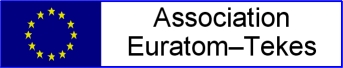 1
Identity plasma experiments   (2008)     1/4
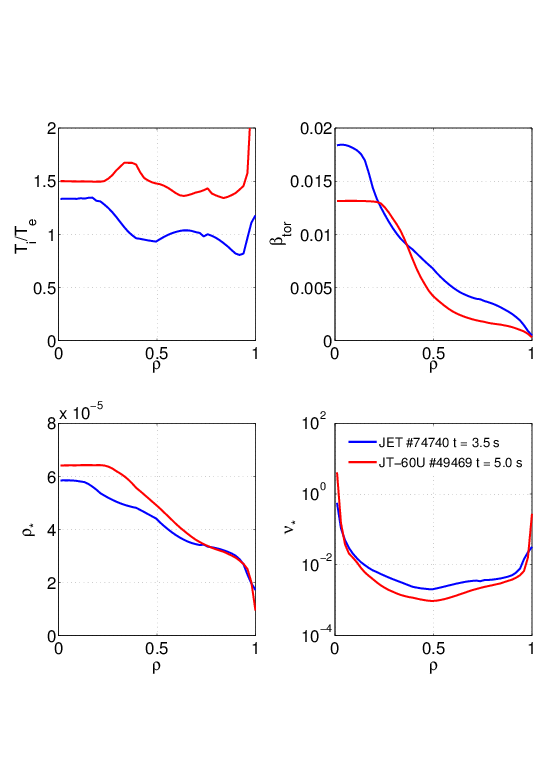 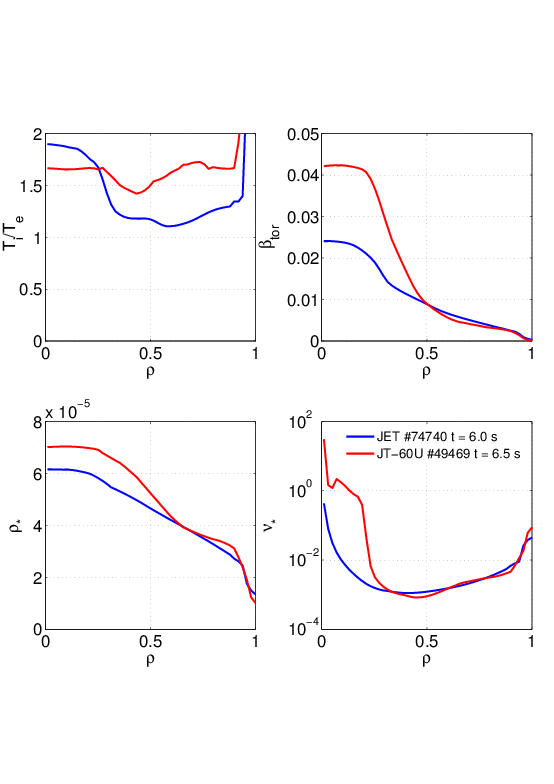 Different pressure profile
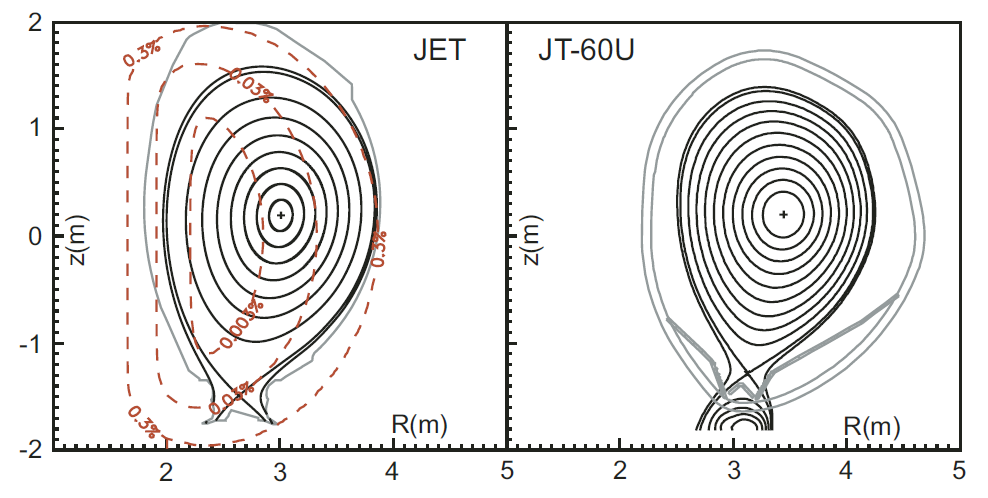 Matched plasma shapes in identity experiments. P.C. de Vries et  al. 2009 Plasma Phys. Control. Fusion 51 124050
2
Identity plasma experiments         2/4
BEGINNING
t = 5.0s
END
t = 6.5 s
(Time axis shifted)
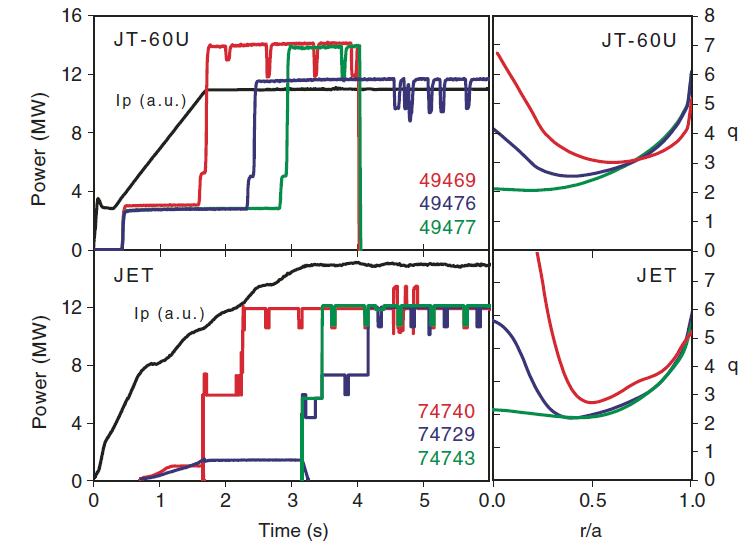 Shot pair
#49469 (JT-60U)
#74740 (JET)

was selected due to the reverse initial q
BEGINNING
t = 3.5 s
P.C. de Vries et  al. 2009 Plasma Phys. Control. Fusion 51 124050
END
t = 6.0 s
3
Identity plasma experiments – plasma profiles       3/4
BEGINNING
END
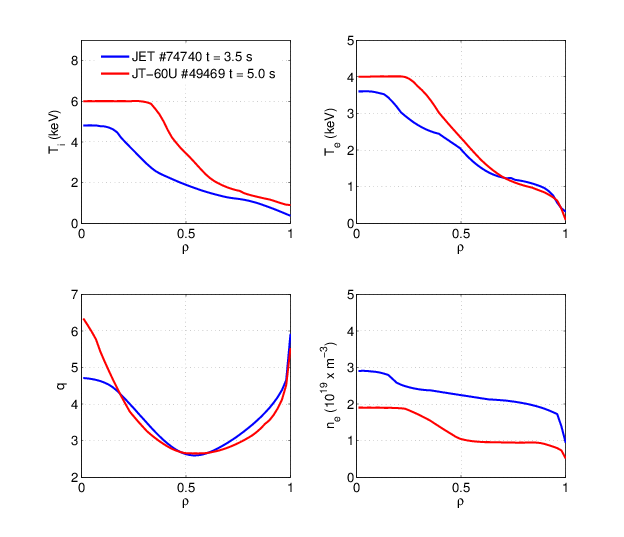 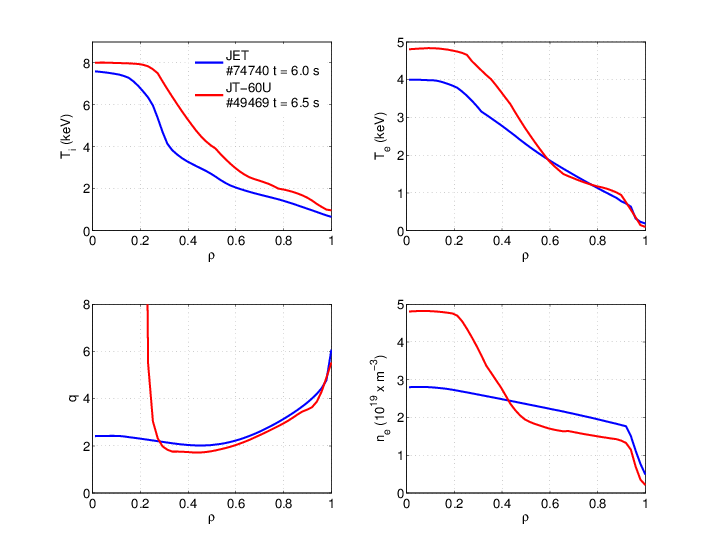 The reverse shape has disappeared in JET after 6.0 seconds
The best match
in the q-profile
4
Identity plasma experiments – different properties      4/4
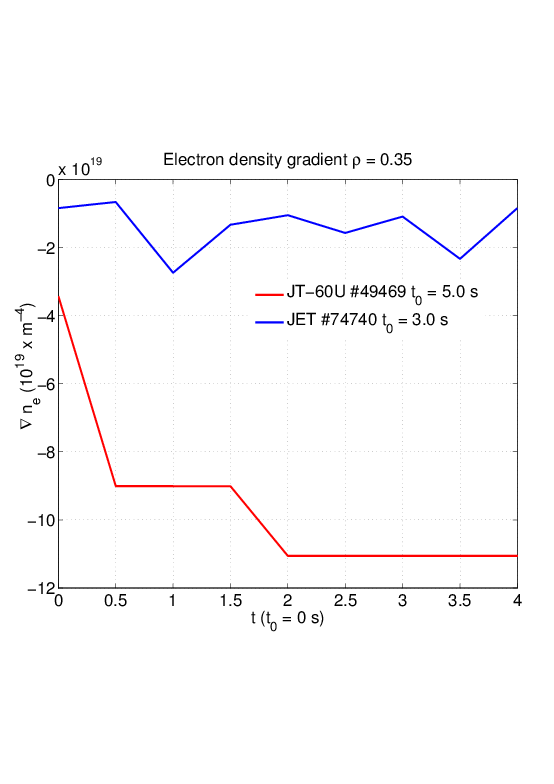 Electron density profiles did not match
q profile in JET becomes flat before 6 seconds
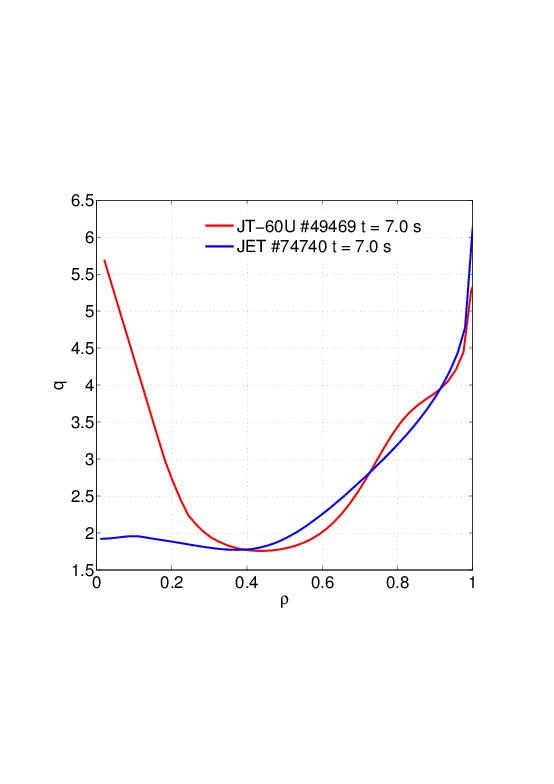 From simulation input file
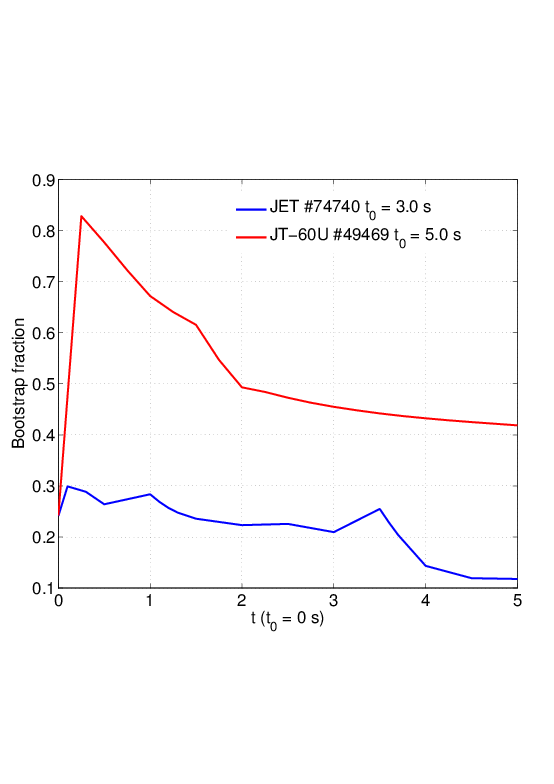 Bootstrap fraction is significant in JT-60U (due to favourable density gradient)
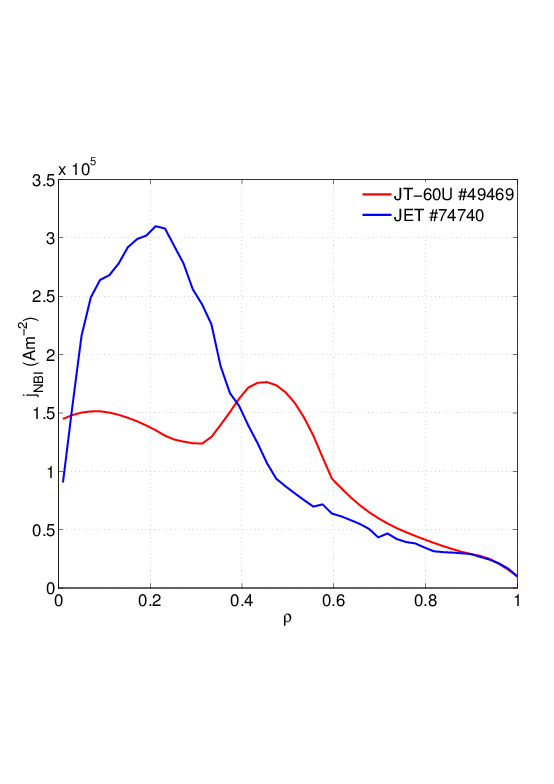 NB current density profile  (fraction is approximately same, 22-25%)
From ASCOT
From NCLASS
5
Current diffusion modelling: Data & Tools  & Codes
Input data:
	JET: Smoothed diagnostic data profiles have been used (cxfm, hrts, 	eftm). Data profiles every 0.5 seconds.
	JT-60U: diagnostic data profiles from 5 time points 

Current diffusion: JETTO 
	G. Genacchi, A. Taroni. Rapporto ENEA RT/TIB/88/5

Neutral beam current density:  ASCOT (time-averaged)   	J. A. Heikkinen et al.  2001 Journal of Computational Phys. 173 527-548

Equilibrium: ESCO

Neoclassical resistivity and bootstrap current: NCLASS
	W. A. Houlberg et al. 1997 Phys. Plasmas 4 3230
6
Testing of NBI computing options (in JET) 1/2
Time-dependent ASCOT connected to JETTO       Equilibrium: EFTM

Time-averaged ASCOT profile 

Fokker-Planck code PENCIL 
does not work due to non-desirable interactions with      equilibrium code ESCO)
(
7
Testing of NBI computing options (in JET) 2/2
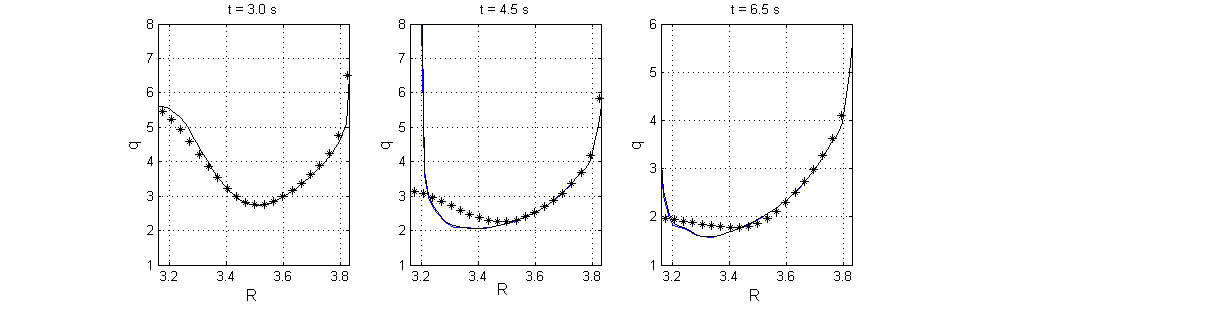 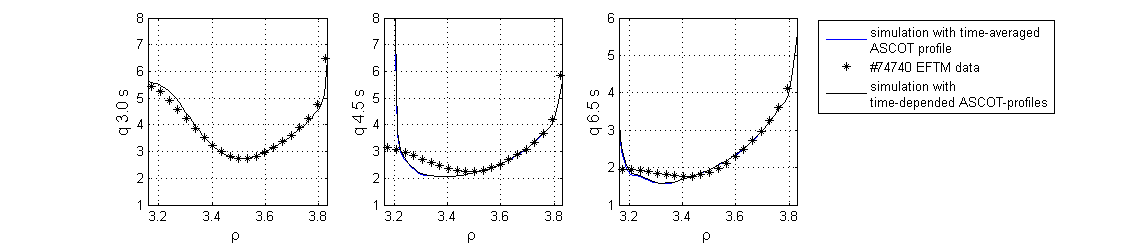 The time-averaged (3.5 – 7.0 s) NBI current density profile was selected to the JET current profile studies due to the best comparability with JT-60U (only one NBI current density profile available)

Using time-averaged or time-dependent ASCOT profiles does not cause differences in the results of predictive current simulations

Changes in electron density profiles (gradients) do not cause significant effects to NBI current density profiles calculated by ASCOT
8
Current diffusion model validation (JETTO)
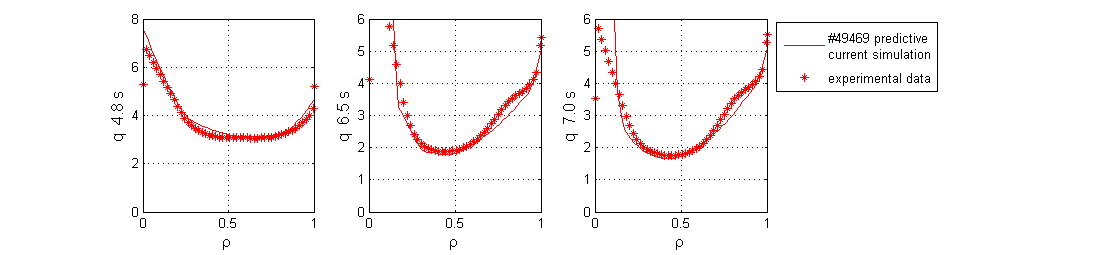 JT-60U
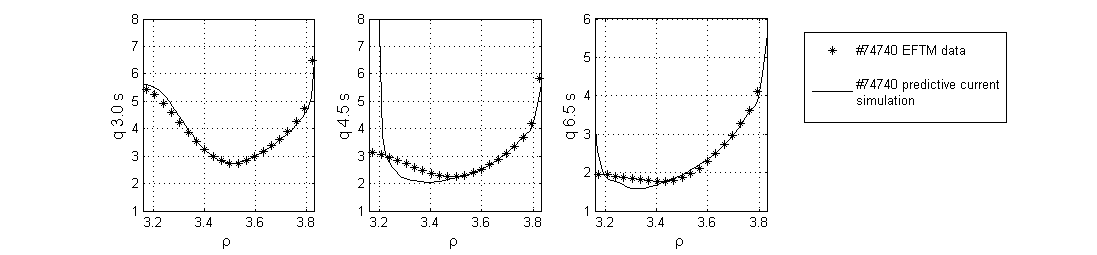 JET
9
Predictive current diffusion simulations
Case 1
Case 2
Case 3
Case 4
10
Bootstrap current, critical bootstrap current
Steady-state properties can be described by critical bootstrap current
JT-60U
JET
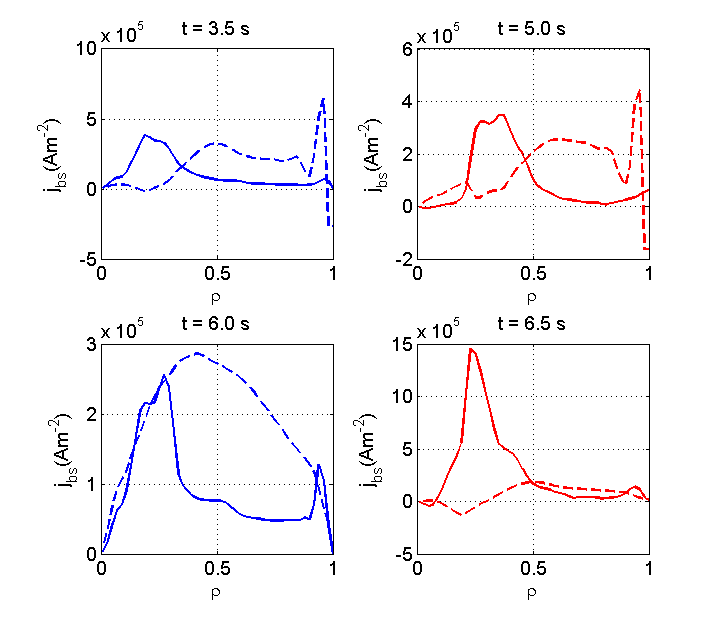 J. Garcia, G. Giruzzi. 2012 Plasma Phys. Control Fusion 54 015009
Bootstrap current
Critical bootstrap current
11
NBI fraction
JET 22%
JT-60U 24%
JET
JT-60U
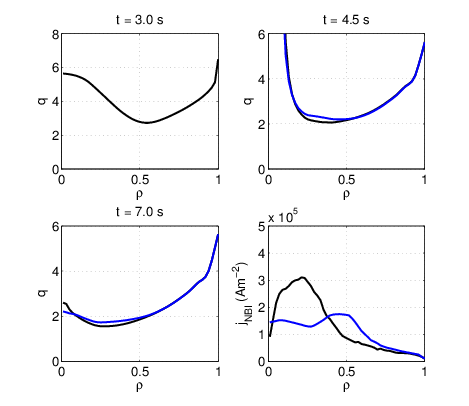 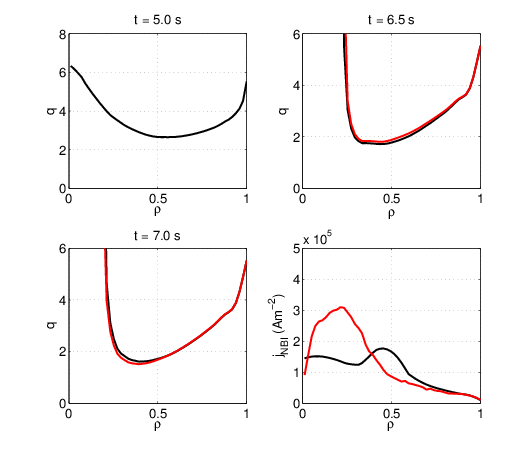 Reference simulation with data from #74740
NBI current density replaced with profile of JT-60U
Reference simulation with data from #49469
NBI current density replaced with profile of JET
NBI profile does not have a noticeable effect
12
JET
JT-60U
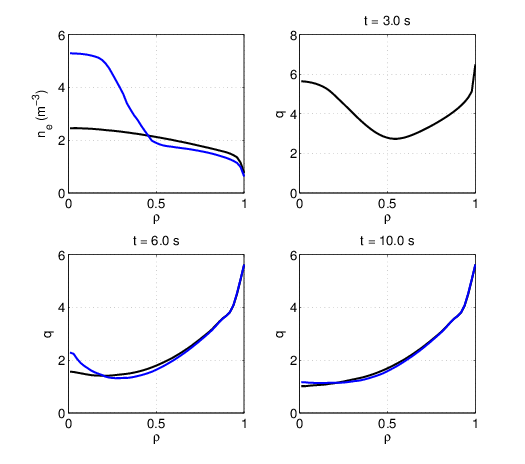 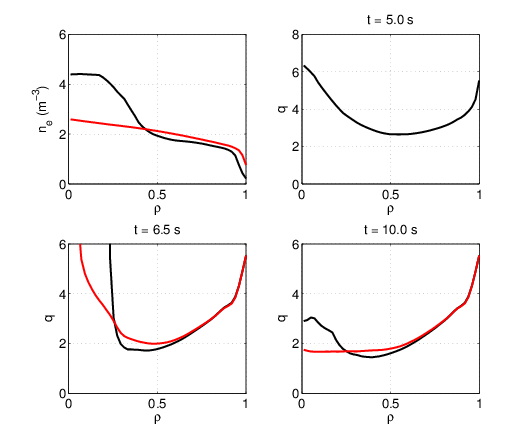 Reference simulation with data from #74740
Electron density replaced with profile of JT-60U at t=7.0 s
Reference simulation with data from #49469
Electron density replaced with profile of JET  at t = 3.5 s
13
JT-60U
JET
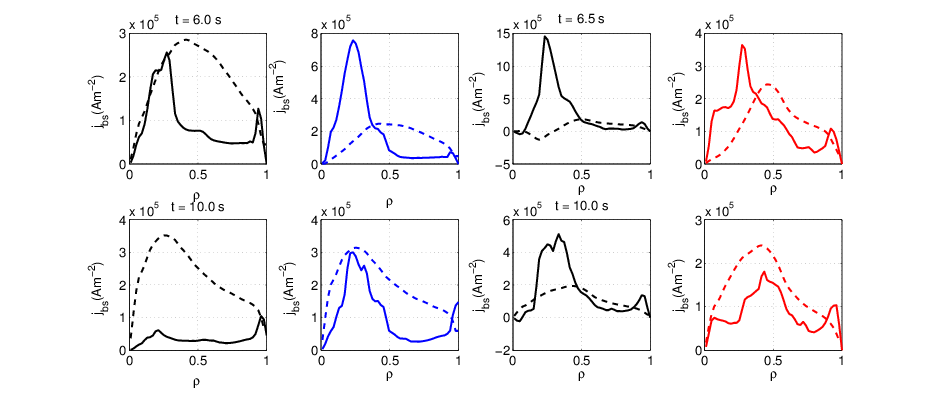 Reference simulation with data from #74740
NBI current density replaced with profile of JT-60U
Reference simulation with data from #49469
NBI current density replaced with profile of JET
Bootstrap current
Critical bootstrap current
Bootstrap  fractions
6.0 s : 38%
10.0 s: 27%
6.0 s : 62%
10.0 s: 42%
6.0 s : 20%
10.0 s: 11%
6.0 s : 33%
10.0 s: 23%
14
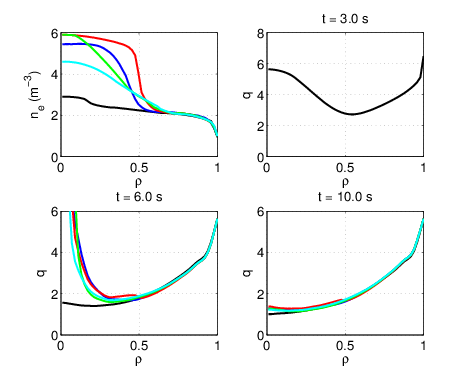 Experimental electron density profile is replaced with density profiles with 5 different density gradients at 3.5 s

Reverse shape stays longer than in the reference but it has been disappeared before 10.0 s in every case (bootstrap fraction has decreased by 32% or less)
15
Condition of critical bootsrap current is not fulfill any cases after 6.5 seconds
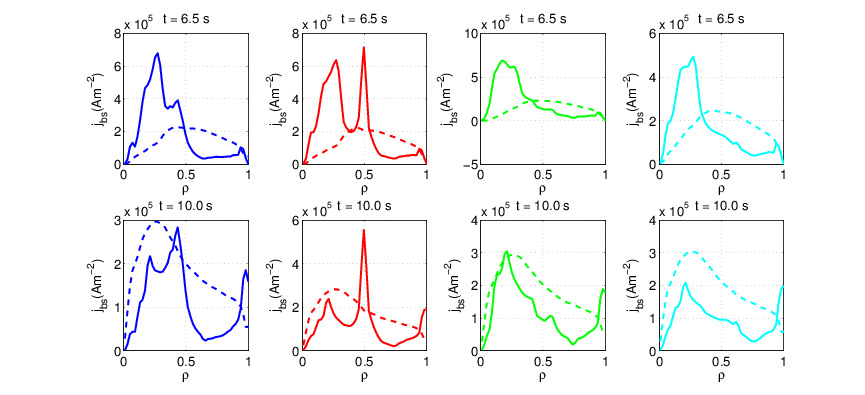 Bootstrap  fractions
Bootstrap current
Critical bootstrap current
6.0 s : 32%
10.0 s: 25%
6.0 s : 43%
10.0 s: 38%
6.0 s : 38%
10.0 s: 28%
6.0 s : 38%
10.0 s: 28%
16
Effect of added LH (externally produced) current component 1/2
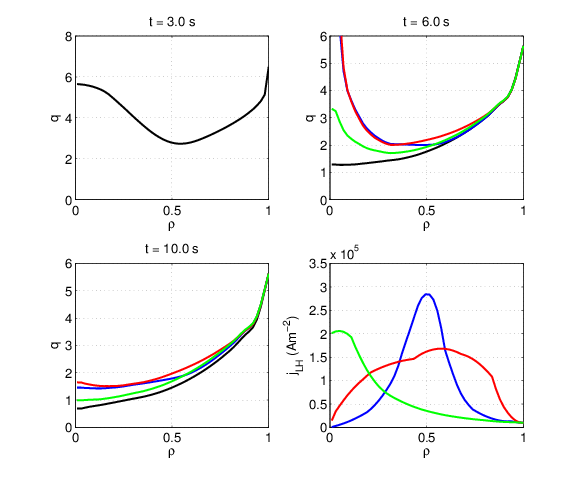 Externally generated current density components have added at 3.0 s

Reverse shape stays longer than in the reference simulation but it has been disappeared before 10.0 s in every case (bootstrap fraction has decreased by 38% or less)
LH current fractions

23% (blue)
31% (red)
9% (green)
17
Effect of added LH (external produced) current component 2/2 – critical bootstrap current
Condition of critical bootsrap current is not fulfill any cases after 4.5 seconds
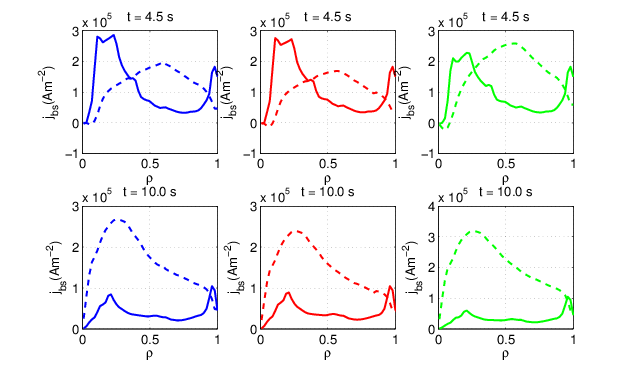 Bootstrap  fractions
Bootstrap current
Critical bootstrap current
6.0 s : 43%
10.0 s: 38%
6.0 s : 38%
10.0 s: 28%
6.0 s : 38%
10.0 s: 28%
18
Conclusions
The density gradient has the most important role in maintaining the shape of the q profile.

The same density gradient produces larger bootstrap component in JT-60U than in JET. This behaviour is also noticed by studying critical bootstrap current. 

The reason why density peaks is not understood and the interaction between the density ITB and sustaining reversed q-profile not known. Self-consistent simulation between predictive density and predictive current profile planned may help to understand the issue.
19